Whakatika Oranga ACC and the Future of Injury PreventionSports Injury Prevention
Professor Duncan Reid DHSc 
Department of Physiotherapy School of Clinical Sciences, Faculty of Health and Environmental Sciences
The plan
Injury prevention models- framework for the future
Injury in youth
Primary injury prevention strategies- e.g. Futsal
Secondary- Careway
Tertiary- OA research
Clinical Practice- need for injury prevention
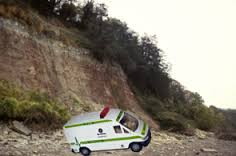 Four step sequence of injury prevention
1. Establish extent
of injury problem
Incidence
severity
2. Establish aetiology 
& mechanisms 
of injury
4. Assess the 
Effectiveness repeat
Step 1
3. Introduce a
preventative measure
Van Mechelen et al (1992)
Part 1- the size of the problem
NZ ACL surgery Male vs Female
The annual incidence of ACLR for 2009–2016 was 58.2 per 100 000 person-years and was greater in males than in females (72.2 and 44.9, respectively). This represents a
58% increase when compared with the period 2000–2005 (36.9 per 100 000).

 The greatest increase was seen in females aged 15–19 years, with the incidence increasing by 120% in
the last decade, compared with 53% in females aged 20–24 years.
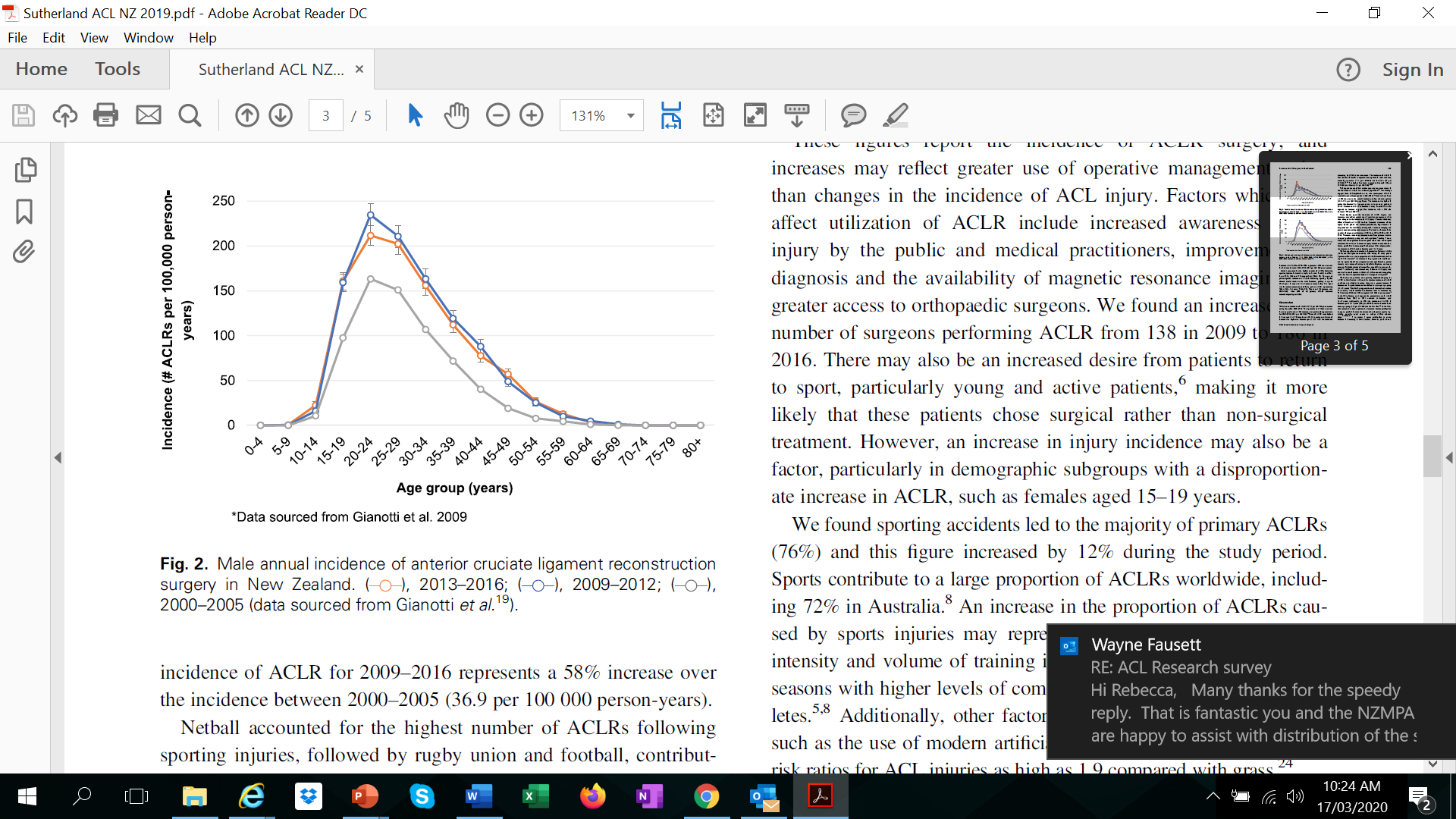 Sutherland K, Clatworthy, M Fulcher, M and Young, S. (2019). 
Marked increase in the incidence of anterior cruciate ligament reconstructions in young females in New Zealand, ANZ J Surg, 89, 1151–1155
Key issues in clinical practice
Soft tissue injuries are increasing and costly to ACC
Ankle and knee injuries constituted 47% of all netball injury claims for the year 2017 and 66% of the cost of netball injuries to ACC at NZD$18,049,370
Belcher, S., et al  (2020) 
Ten-year nationwide review of netball ankle and knee injuries in New Zealand.  Journal of Science and Medicine in Sport, 23(10):937-942.
Young ACL injury
Table 1 Cause of injury by activity
Reid, D., Leigh, W., Wilkins, S., Willis, R., Twaddle, B., & Walsh, S. (2015). 
A 10-year retrospective review of functional outcomes of adolescent Anterior Cruciate Ligament reconstruction. 
Journal of Pediatric Orthopaedics. doi:10.1097/BPO.0000000000000594
Adolescent LBP in rowing
The rowers point prevalence of LBP that specifically occurred during rowing, that was greater than the LBP point prevalence in 17-year-olds (22.3% males and 41.1% females), and adolescents with a mean age of 13.6 years worldwide (12.0% combined males and females)
Higher prevalence of LBP in adolescent male rowers compared to adolescent female rowers, 
The adolescent rowers experience moderate levels of  LBP intensity 
Adolescent male and female rowers reported similar aggravating factors, with ergometer rowing, long row in training session and sweep rowing most likely to aggravate their LBP.
Ng, L., Perich, D., Burnett, A., Campbell, A., & O'Sullivan, P. (2014).
 Self-reported prevalence, pain intensity and risk factors of low back pain in adolescent rowers. 
Journal of Science and Medicine in Sport, 17(3), 266-270.
Injury incidence in elite rowing
Newlands, Reid and Palmar 2013 The incidence, prevalence and severity 
of low back pain among international representative rowers.
 Br J Sports Med 2015;0:1–6. doi:10.1136/bjsports-2014-093889
Dance Injuries
Lee, L., Reid, D., Caldwell, J., & Palmer, P. (2017). Injury incidence, dance exposure
 and the use of movement competency screen (MCS) to identify variables associated 
with injury in full-time pre-professional dancers.
 International Journal of Sports Physical Therapy, 12(3), 352-370.
 Retrieved from https://spts.org/docs/default-source/v12n3-ijspt/ijspt-12_3-06-lee_abs.pdf?sfvrsn=2
Part 2- Aetiology –contributing factors
Association between new low back injuries and possible risk factors
Newlands, Reid and Palmar 2013 The incidence, prevalence and severity 
of low back pain among international representative rowers.
 Br J Sports Med 2015;0:1–6. doi:10.1136/bjsports-2014-093889
Relationship between total monthly training hours and number of low back pain cases per month over the twelve-month period.
Injury relationship with dance exposure
Lee, L., Reid, D., Caldwell, J., & Palmer, P. (2017). Injury incidence, dance exposure
 and the use of movement competency screen (MCS) to identify variables associated 
with injury in full-time pre-professional dancers.
 International Journal of Sports Physical Therapy, 12(3), 352-370.
 Retrieved from https://spts.org/docs/default-source/v12n3-ijspt/ijspt-12_3-06-lee_abs.pdf?sfvrsn=2
Knee angle- what do you do about this?
Hewitt et al 2007
Movement competency screen (MCS)
5 basic fundamental movement patterns ( plus additions)
Squat 
Lunge and twist
Bend and pull
Push up
Single leg squat 
Score Max 21

					


Kritz, Hume and Cronin (2010)
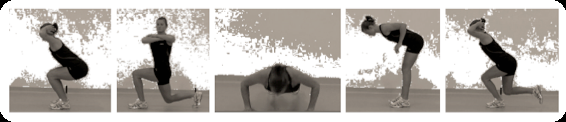 Kritz M. Movement Competency Screen: Information Pack. 2013.  (accessed June 2013).
Netball Screening
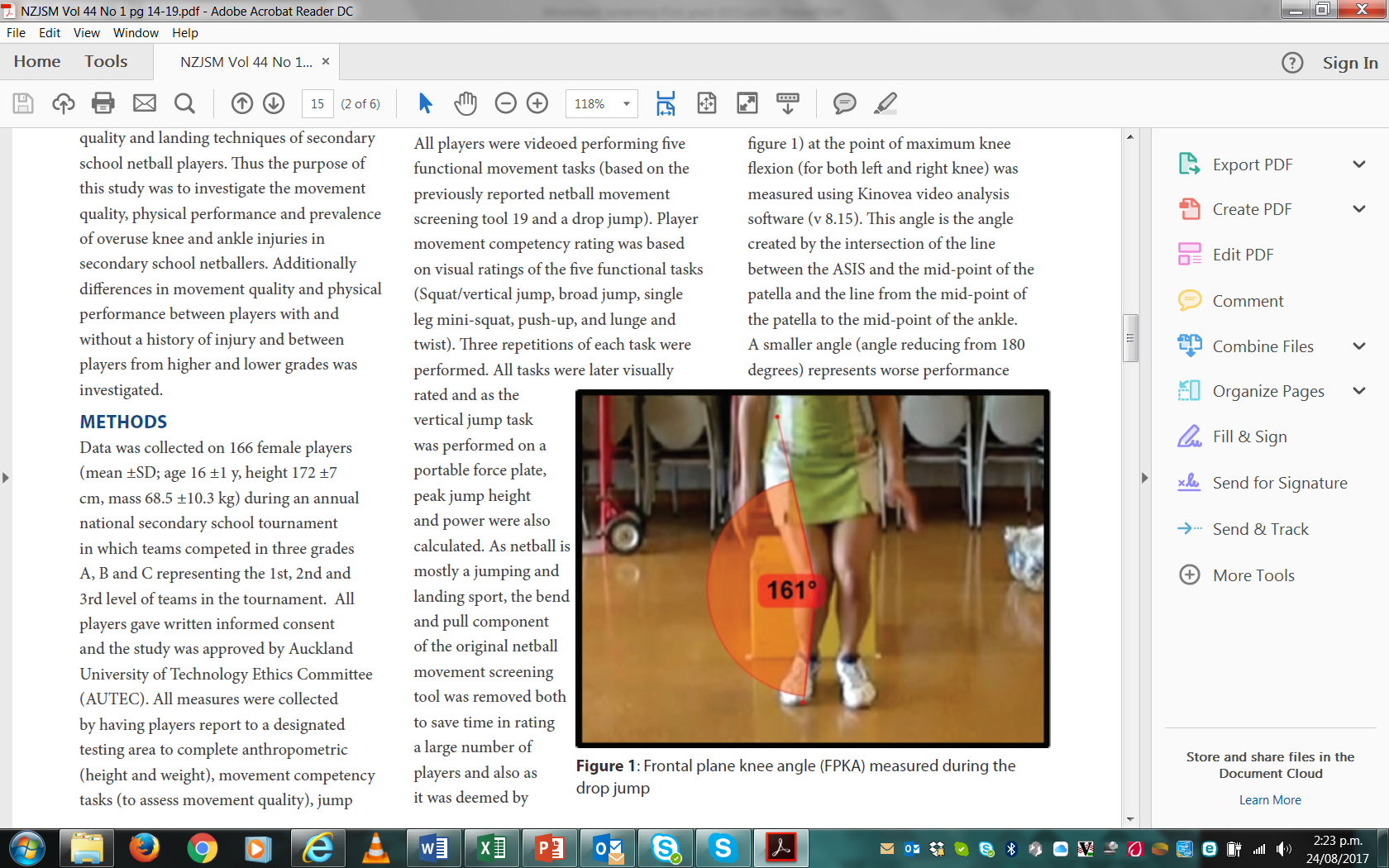 Whatman, C., & Reid, D. (2017). Movement quality, physical performance andprevalence of overuse injuries in secondaryschool netball players. New Zealand Journal of Sports Medicine, 44(1), 14-19.
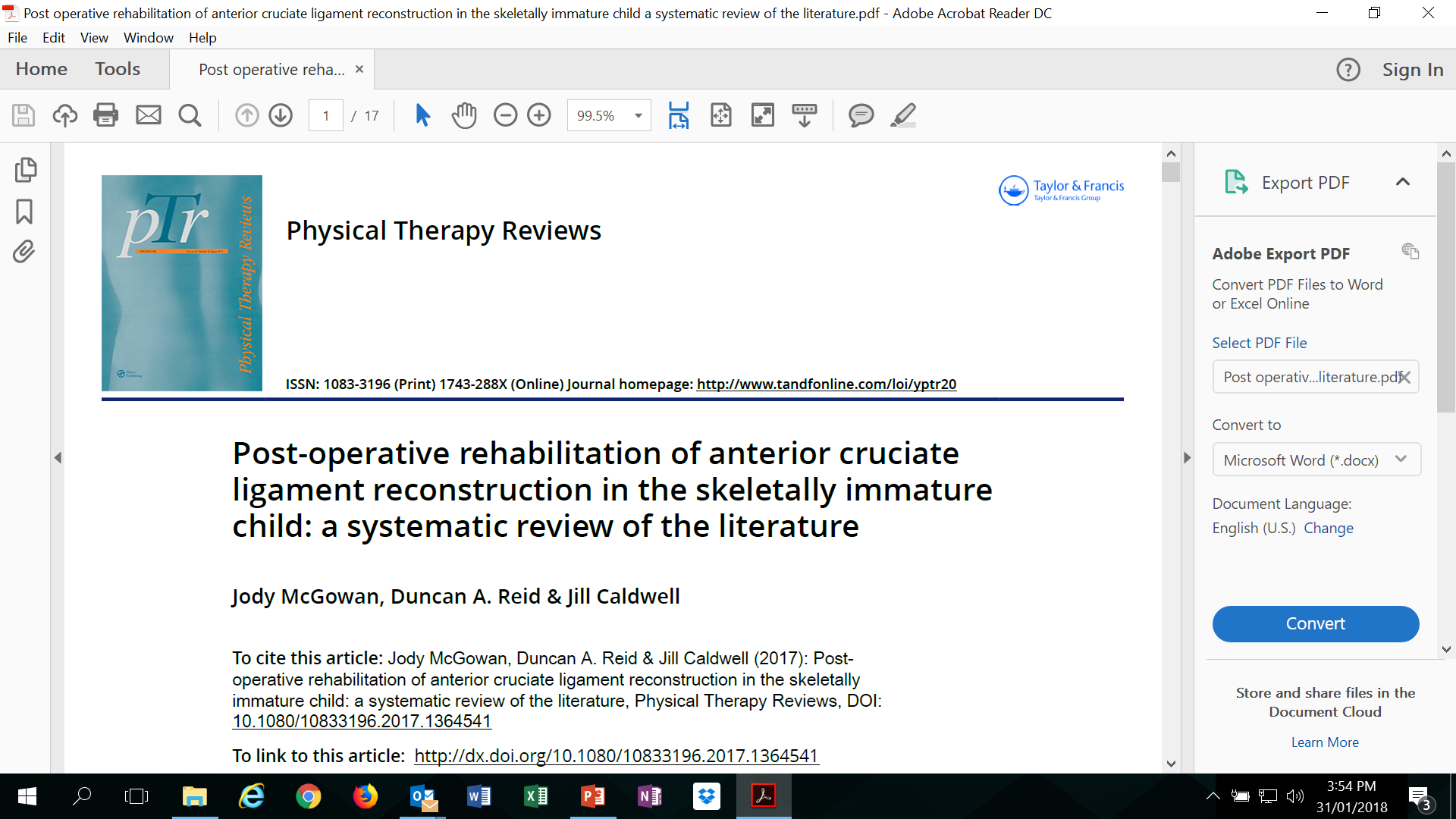 Other research
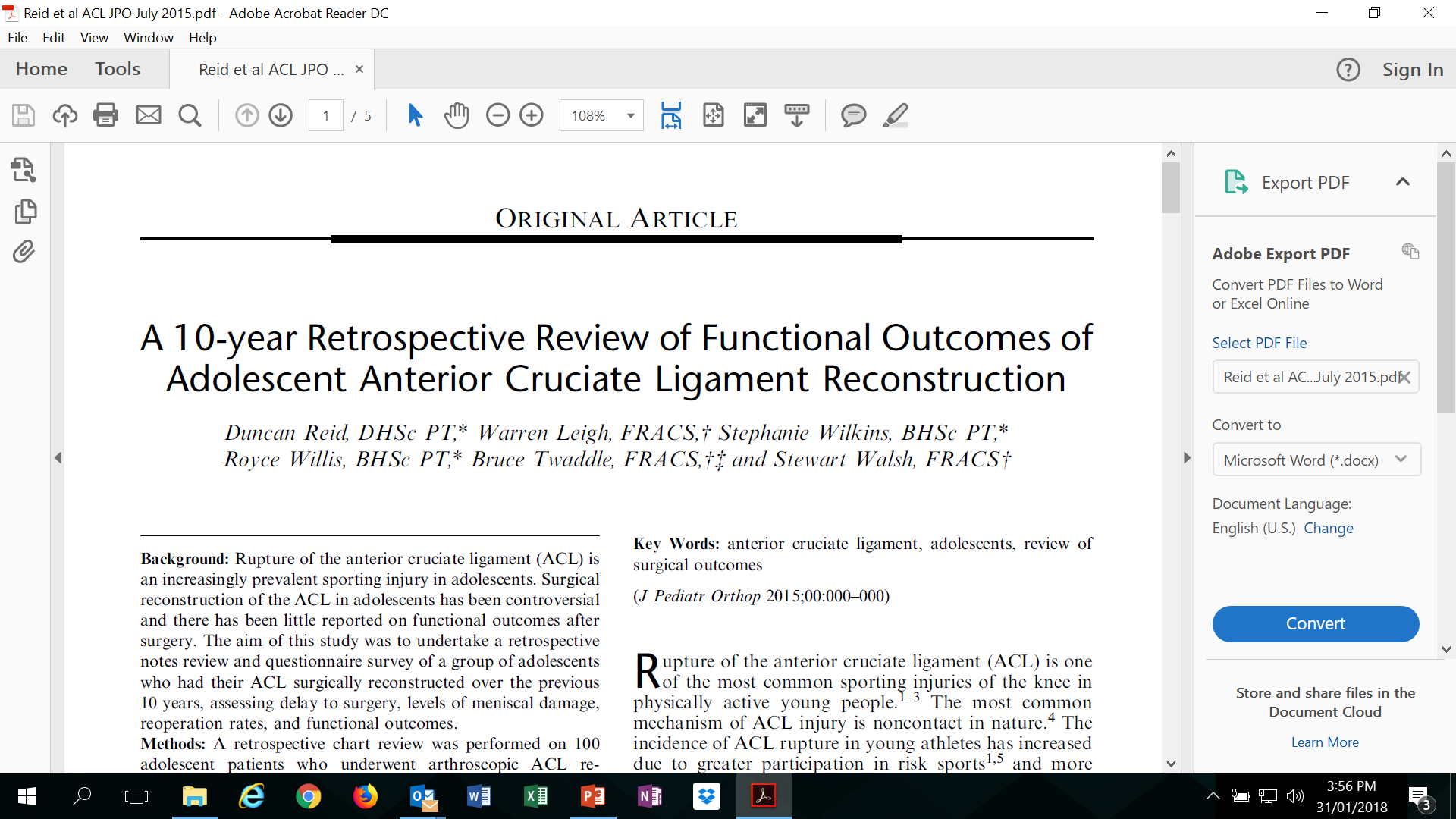 McGowan, J., Reid, D., & Caldwell, J. (2017). 
Post-operative rehabilitation of anterior cruciate
 ligament reconstruction in the skeletally immature child:
 a systematic review of the literature. Physical Therapy Reviews.
doi:10.1080/10833196.2017.1364541
Reid, D., Leigh, W., Wilkins, S., Willis, R., Twaddle, B., & Walsh, S. (2015).
 A 10-year retrospective review of functional outcomes of adolescent 
Anterior Cruciate Ligament reconstruction. Journal of Pediatric Orthopaedics. 
doi:10.1097/BPO.0000000000000594
KOOS scores
The KOOS scores for key domains of Quality of Life, Sports and Recreation, Activities of Daily Living, Pain and General Symptoms. 
100 = no problem 0 = extreme problem. Data are means and standard deviations.
Reid, D., Leigh, W., Wilkins, S., Willis, R., Twaddle, B., & Walsh, S. (2015). A 10-year retrospective review of functional outcomes of adolescent Anterior Cruciate Ligament reconstruction. Journal of Pediatric Orthopaedics. doi:10.1097/BPO.0000000000000594
Association between the total number of reported injuries and risk factors
Lee, L., Reid, D., Caldwell, J., & Palmer, P. (2017). Injury incidence, dance exposure
 and the use of movement competency screen (MCS) to identify variables associated 
with injury in full-time pre-professional dancers.
 International Journal of Sports Physical Therapy, 12(3), 352-370.
Part 3- Interventions
Primary Injury Prevention
Futsal
Since New Zealand Football introduced futsal in 2010, the number of registered players has increased from 700 to more than 21 000 by the end of 2015
Increasing number of injuries accepted by ACC, exact number not known as coded under Soccer/Football!
Part 1 The size of the problem: NZ Situation
.
Part 2 Aetiology
Hard Surface- indoors
Harder ball 
Short time frame for games
No structured warm up
Part 3 Plan an intervention
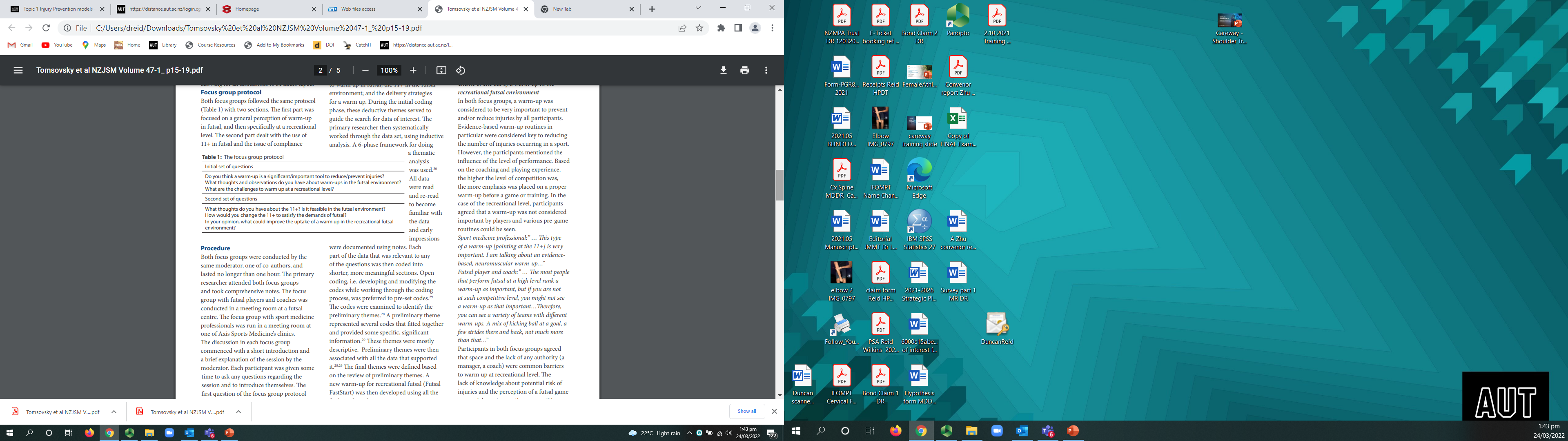 Theme 1: The use of a warm-up in the recreational futsal environment
Theme 2: The structure of a futsal-specific warm-up
Theme 3: The issue of compliance

The warm-up should be short, three to five minutes, and sharp to reproduce the intensity of game. 
The warm-up should consist of futsal-specific movements and should ideally performed as a team rather than individually. 
A warm-up should incorporate a ball to engage players and to make it more fun
Tomsovsky, L., Reid, D., Whatman, C., Fulcher, M., & Walters, S. (2020). Futsal FastStart: 
The development of a futsal specific warm-up. New Zealand Journal of Sports Medicine, 47(1), 15-19.
Trial Design- quasi RCT
Teams were not randomized to the intervention or control group, but the allocation was based on the geographic separation of both centres to reduce player contamination with the intervention. 
Teams based in Dunedin (420 teams) served as a control group and teams in Wellington (458 teams) as an intervention group. 
Teams in the intervention group were given information/instruction on how to implement and perform the warm-up programme before their matches. 
Teams in the control group were asked to warm up via their usual routine with no formal instructions.
Teams followed over 2 semesters of play
The intervention
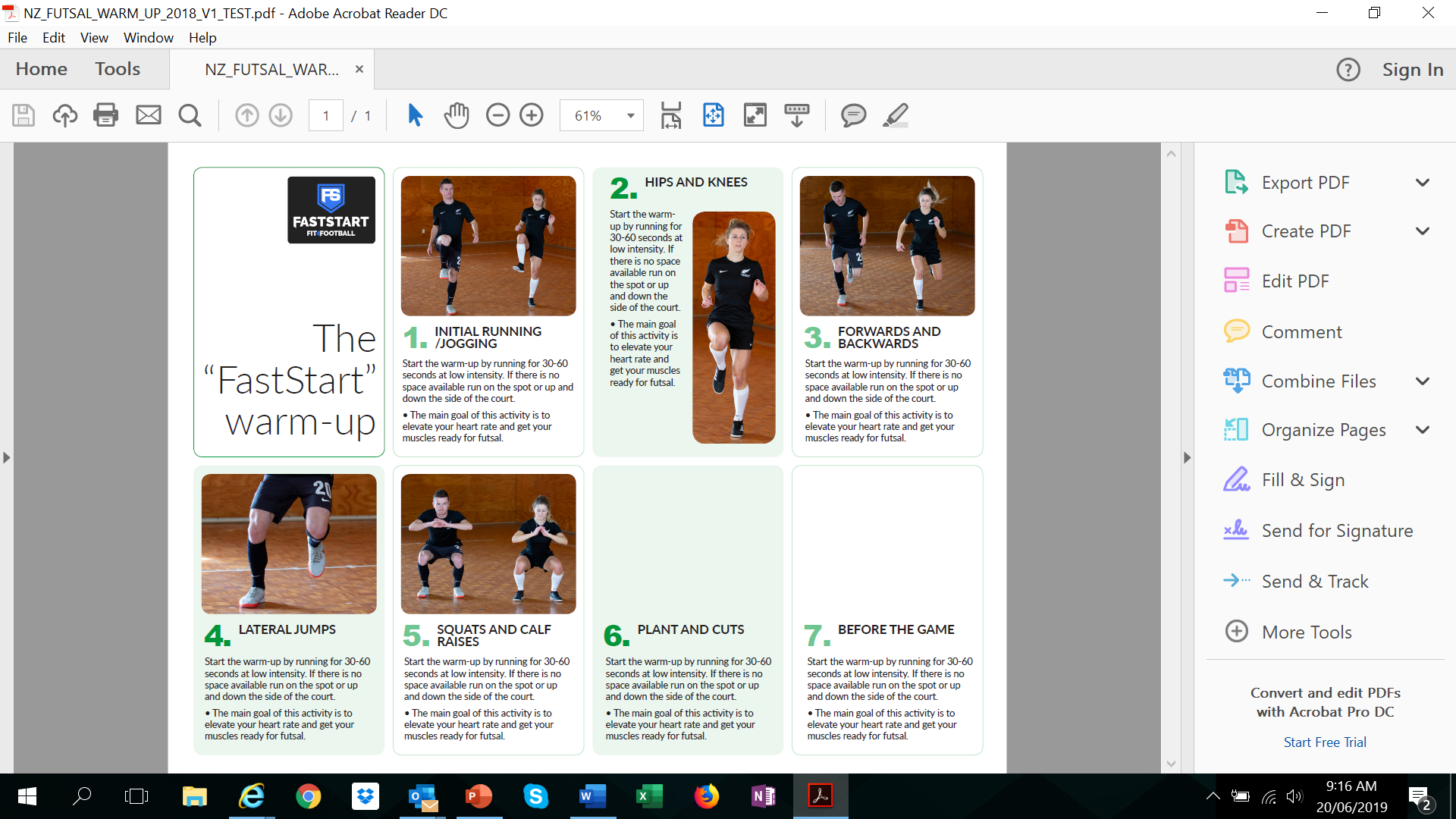 Tomsovsky, L., Reid, D., Whatman, C., Fulcher, M., & Walters, S. (2020). Futsal FastStart: The development of a futsal specific warm-up.
 New Zealand Journal of Sports Medicine, 47(1), 15-19.
Injury recording chart
Part 4 Evaluation
Results- Futsal
Tomsovsky, L., Reid, D., Whatman, C., Borotkanics, R., & Fulcher, M. (2021). The effect of a neuromuscular warm-up on the injury rates in New Zealand amateur futsal players. Physical Therapy in Sport, 48, 128-135. doi:10.1016/j.ptsp.2020.12.015
Futsal Results
Statistically significant reduction in contact injuries and injuries with the ball
Secondary Injury Prevention
Careway -ECP
Health Sector Strategy & Value Based Healthcare
ACC aims to empower providers to do what they do best – helping our clients
ACC’s Health Sector Strategy aims to shift ACC from an organisation that pays its providers for specific services, to an organisation that commissions health outcomes for its customers. A key enabler of this is partnering with providers.
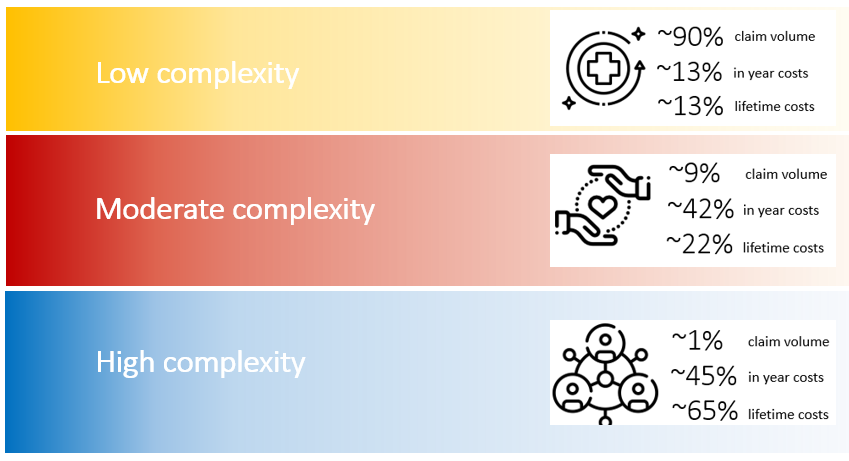 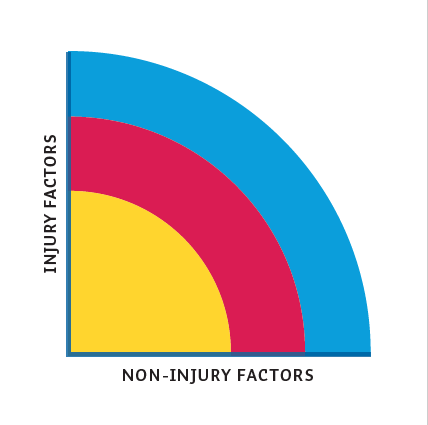 36
[Speaker Notes: Talking points

ACC’s Health Sector Strategy aims to shift ACC from an organisation that pays its providers for specific services, to an organisation that commissions health outcomes for its customers. Ensuring they get value based care. 
A key enabler of this is partnering with providers.

Our client cohorts utilise services in three primary cohorts – see Red, yellow, blue diagram – 

Yellow – low complexity clients, 90% of volume, 13% of yearly cots costs, 13% of lifetime costs e.g. an ankle sprain from netball may use a GP visit, x-ray and some physiotherapy to get back on track. 

Red - moderate complexity, 9% of volume, 42% of costs, 22% lifetime costs  e.g. a broken leg from rugby, may need some weekly compensation and home help alongside treatment and specialist care but returns to independence and work after a few weeks.

Blue – 1% of volume, 45% yearly costs, 65% lifetime costs e.g. a spinal cord injury or birth injury requiring lifetime support from ACC.]
Soft tissue knee and ankle injuries in the NZ context
Impact on ACC clients
ACC receives around 320,000 claims per year for knee and ankle soft tissue injuries 
These account for approximately a third of GP claims by volume
As a group of injuries they cost ACC around $250m per year
ACC claim data show significant variation in terms of what clients access by way of services and in their outcomes
The early indications from ECP and the pathway approach are very promising.
A client-centric approach is needed
Overview of the Pilot
MyAccelerated Care Ltd (t/a Careway) have partnered with ACC and selected health providers like yourself, to deliver a four-year Escalated Care pilot project.
The Pilot aims to test innovative and integrated new recovery pathways for people with non-acute knee, shoulder and lower-back injuries.
The Careway pilot will test the impact on people’s outcomes, including: 
Faster return to work
Improved utilisation of Voc and rehabilitation pathways
Reduce reinjury rates
more timely access to surgery and rehabilitation
improved equity and access for Maori and pacific
© careway Treatment Protocol Works and Customised Systems and Processes Works
38
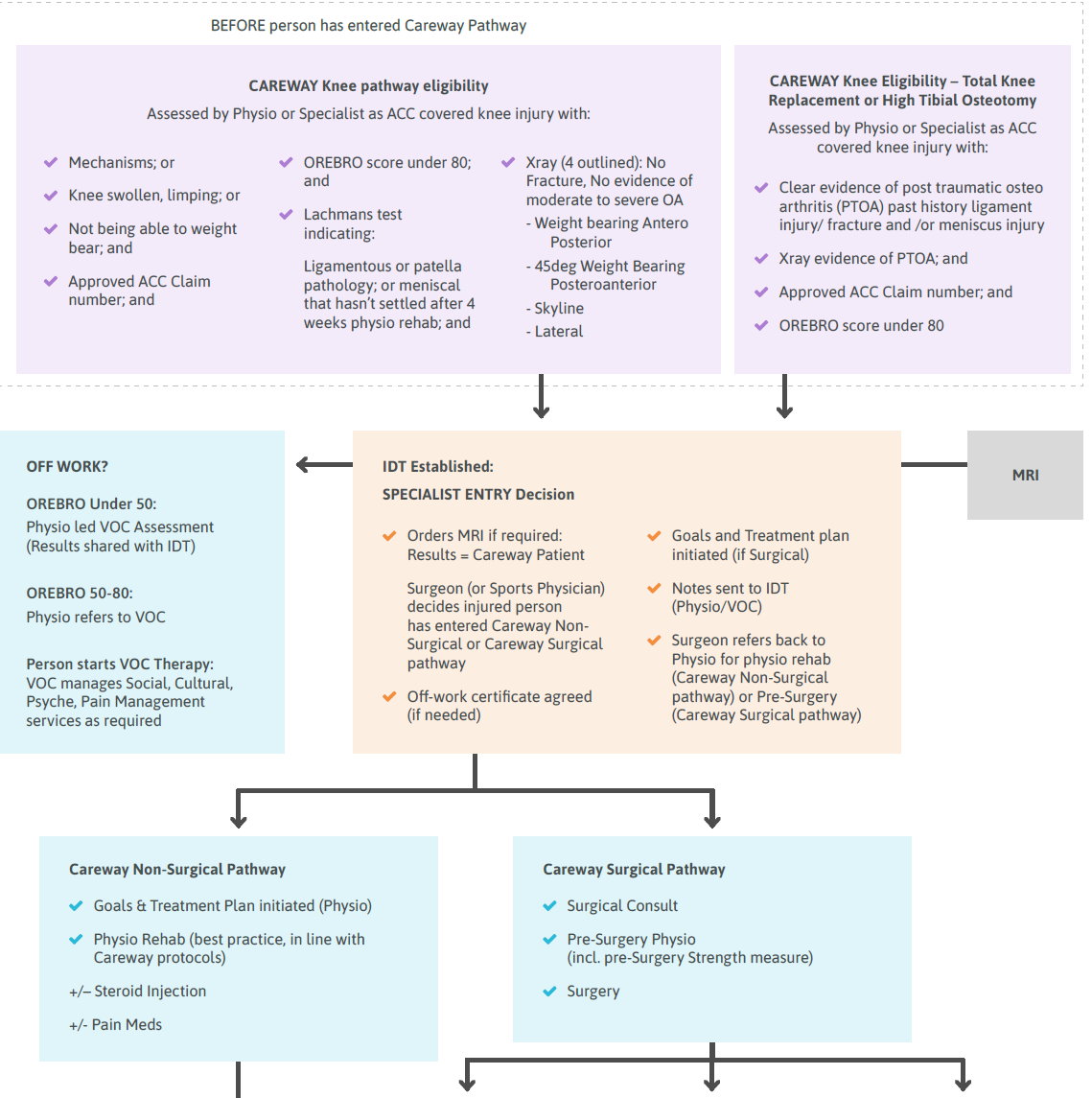 Careway KneePATHWAY
© careway Treatment Protocol Works and Customised Systems and Processes Works
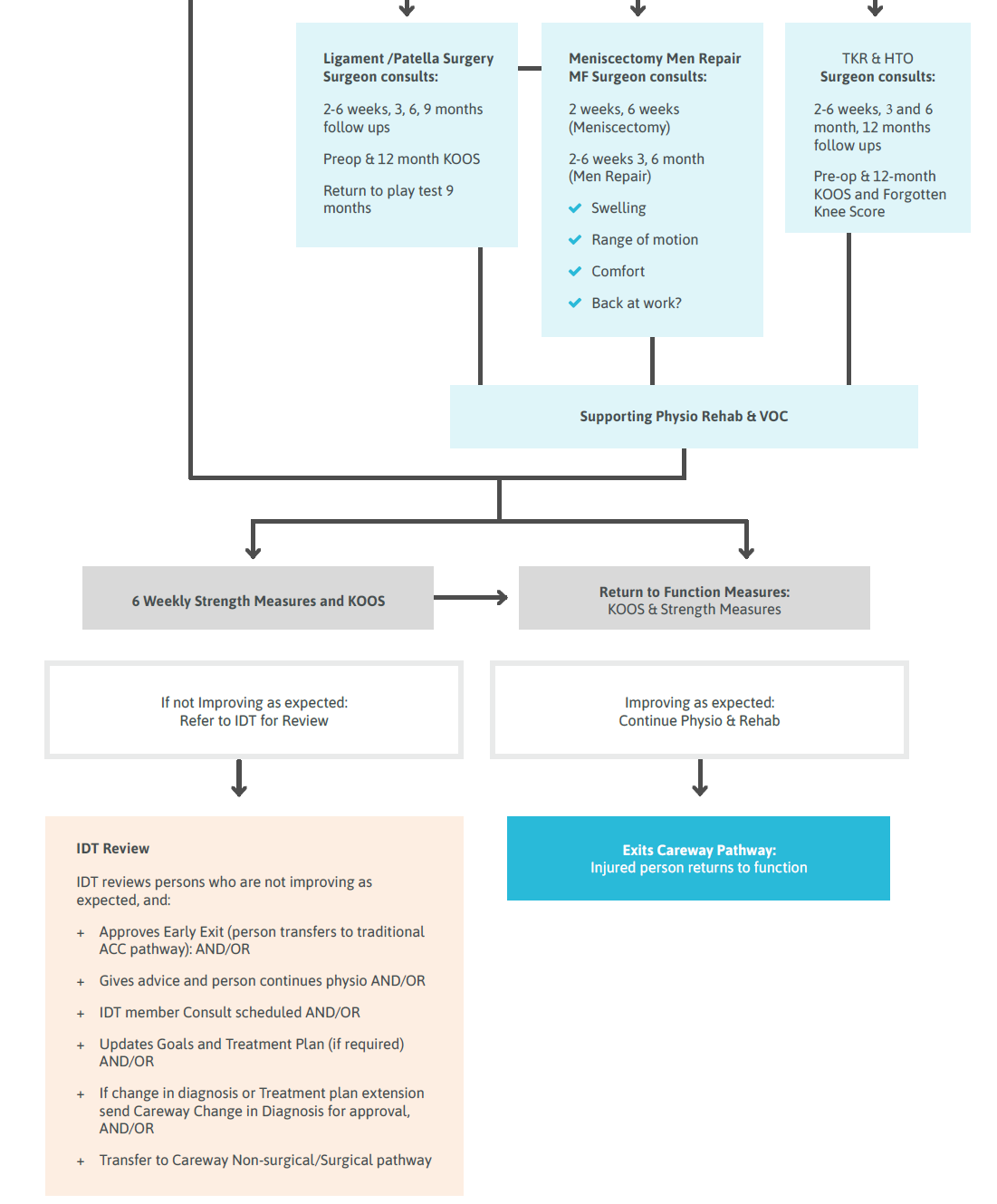 Careway KneePATHWAY
© careway Treatment Protocol Works and Customised Systems and Processes Works
Pre-surgery strength testing - ACL
© careway Treatment Protocol Works and Customised Systems and Processes Works
41
Does targeted pre operative Knee strengthening improve post Op strength post ACL reconstructions?
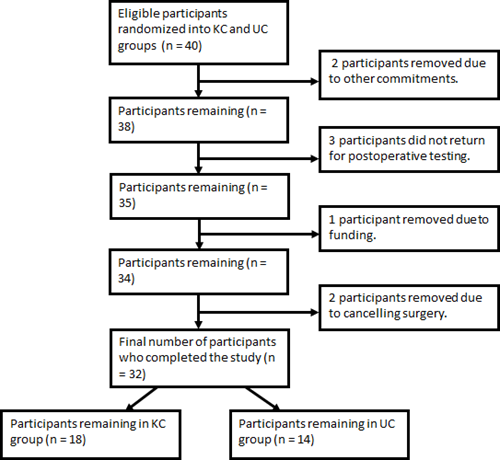 Potts and Reid, DHSc Thesis 2022
Intervention
Knee Care- 6 weeks of pre op strengthening Knee extension 
4 sets 15 reps at 18RM bilateral
2 sets 8-10 reps unilateral 10RM
A range of other exercises, cycling, leg press, squats

Usual Care- at the discretion of treatment physio- current best practice
Measures peak quads torque
Baseline, 6 weeks, 12 weeks post op
Results
Significant increase in peak torque T1 to T1, (26% vs 23%) KC statically better than UC 
and less reduction in quads torque post op

Better pre op strength improves post op outcomes.
Good knee strength post op critical to long term health of the knee
Dashboard Indici PMS
Provide treatment
Complete Physio rehabilitation treatment plan and goals
Complete baseline outcome and strength measures as per the timelines 
Benchmarking
Patient motivation
Able to track progress or lack of progress
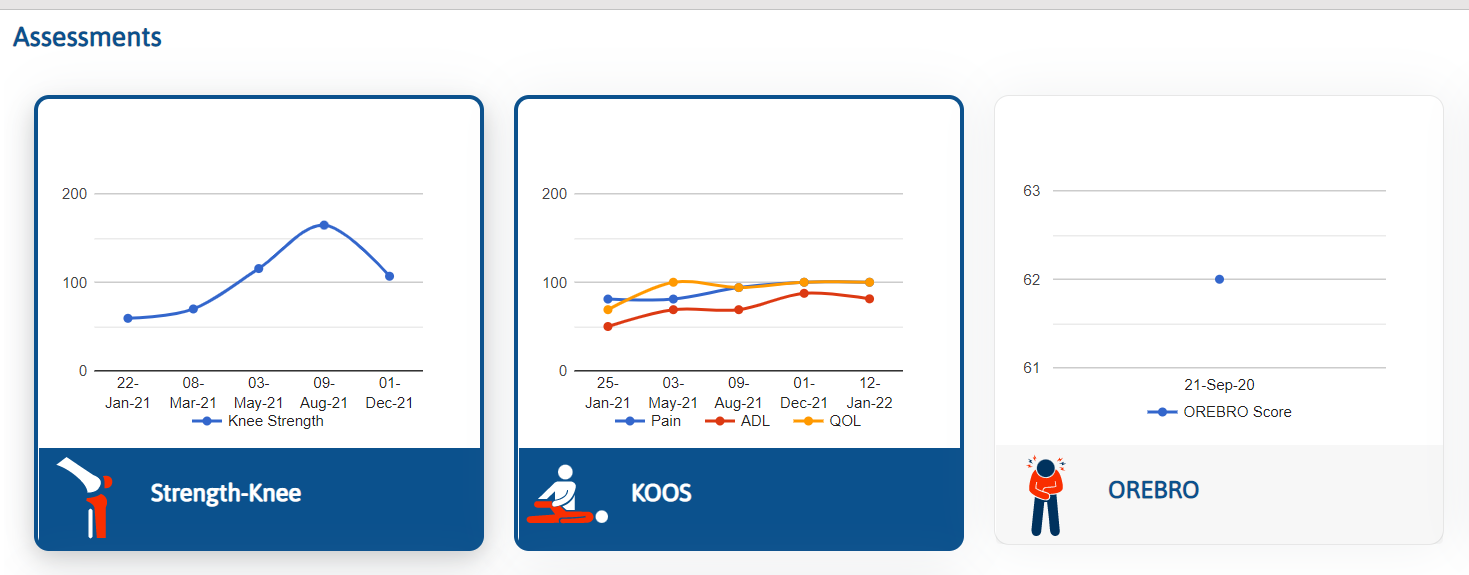 45
ACL surgical Knee
Covid
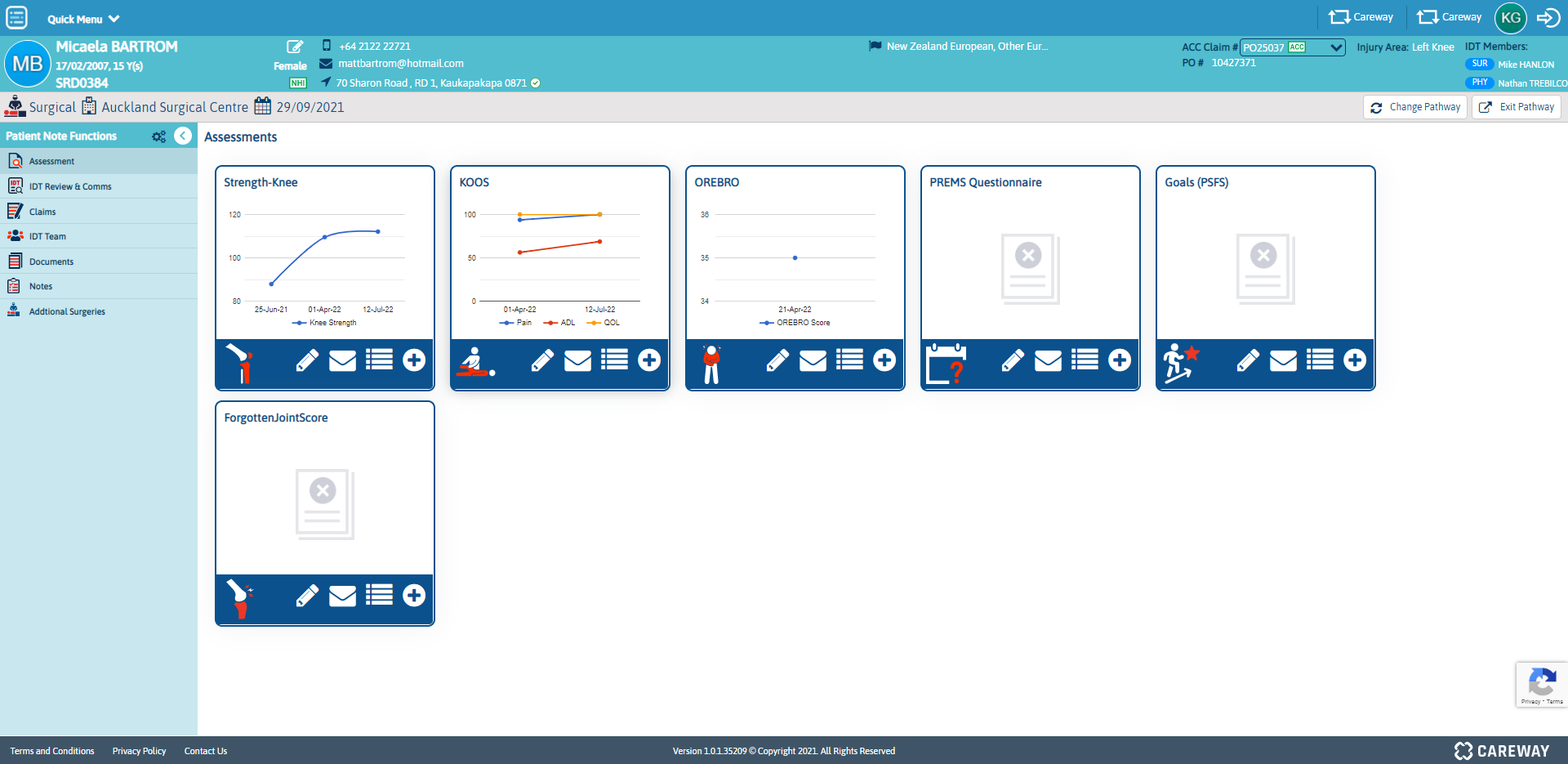 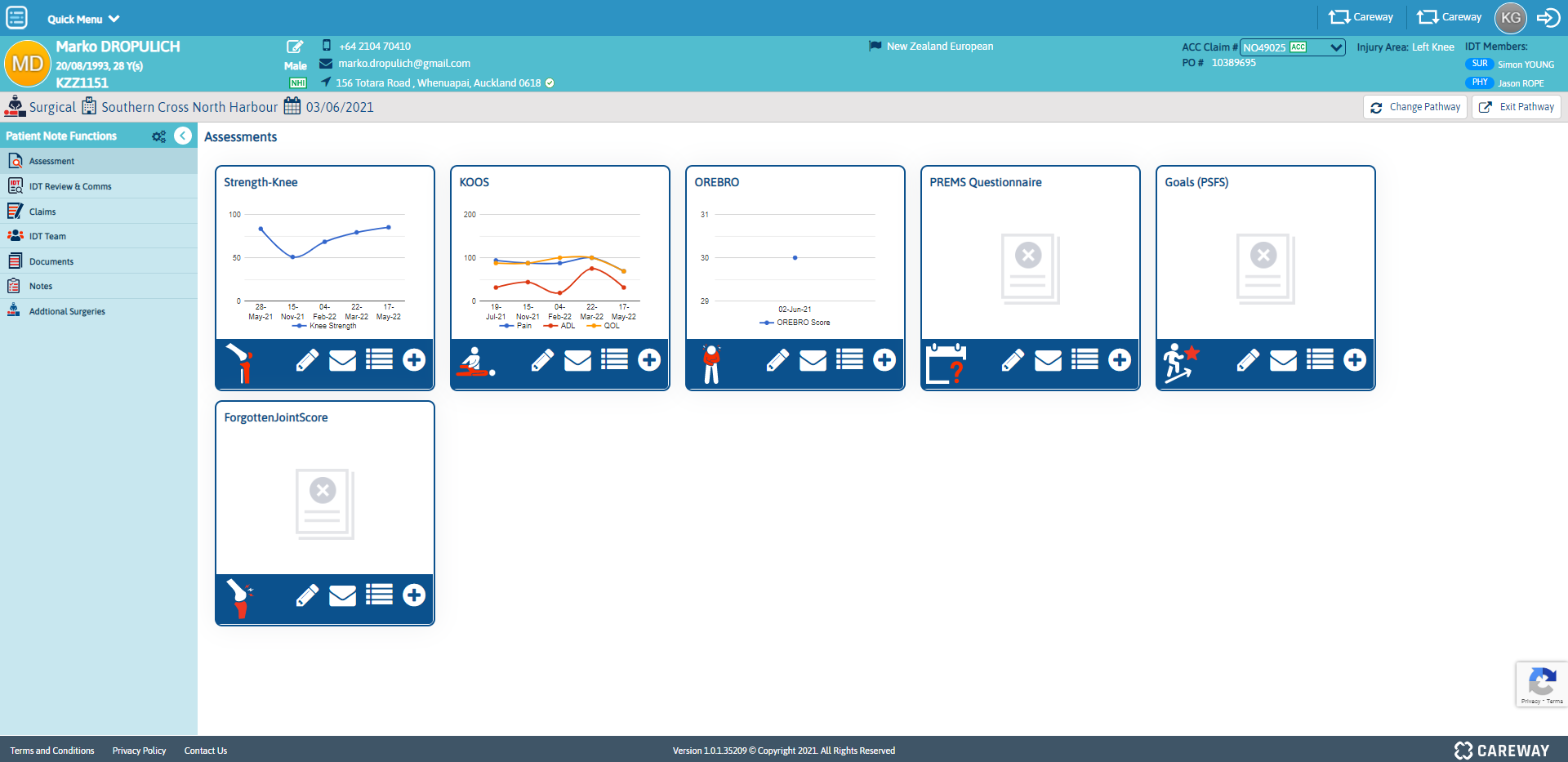 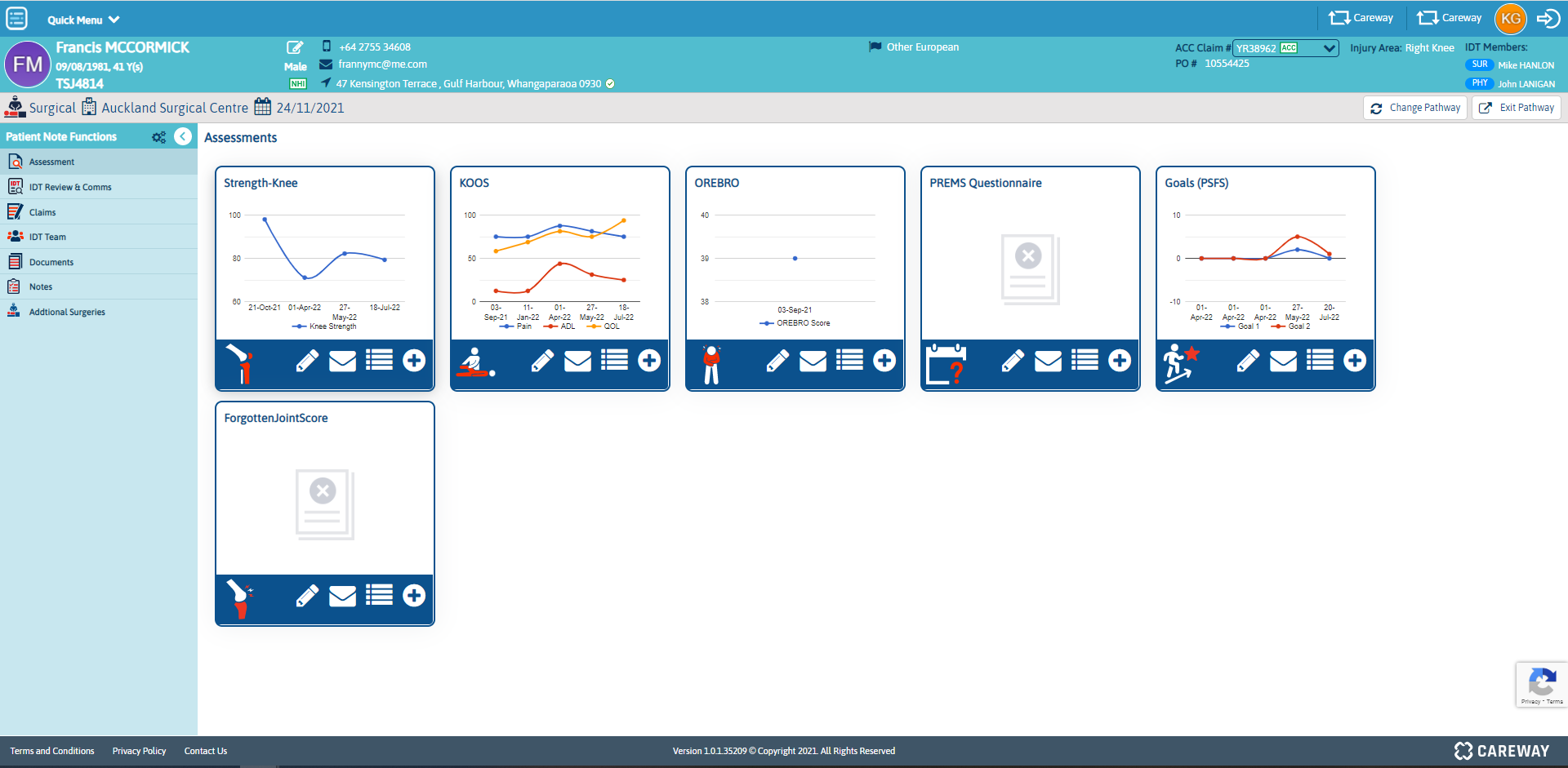 Impact
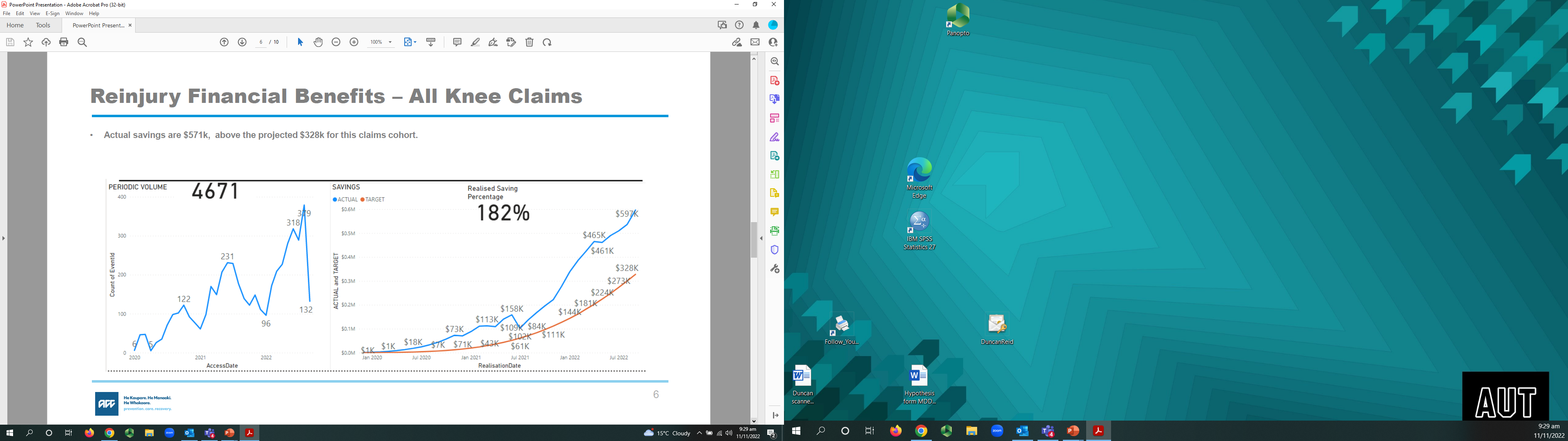 Impact
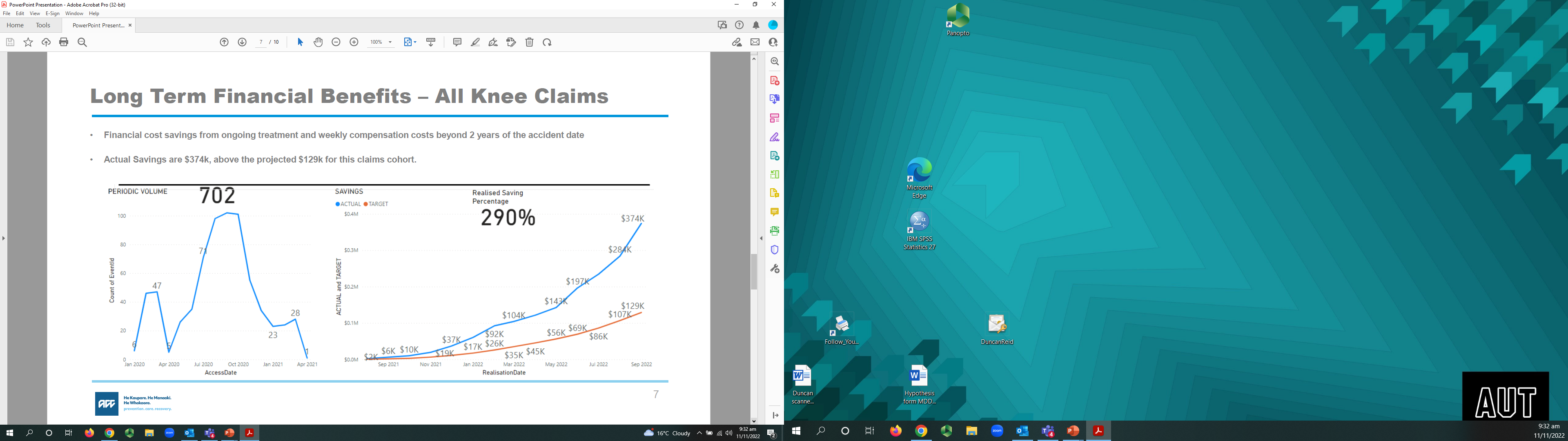 Tertiary prevention
Knee progression
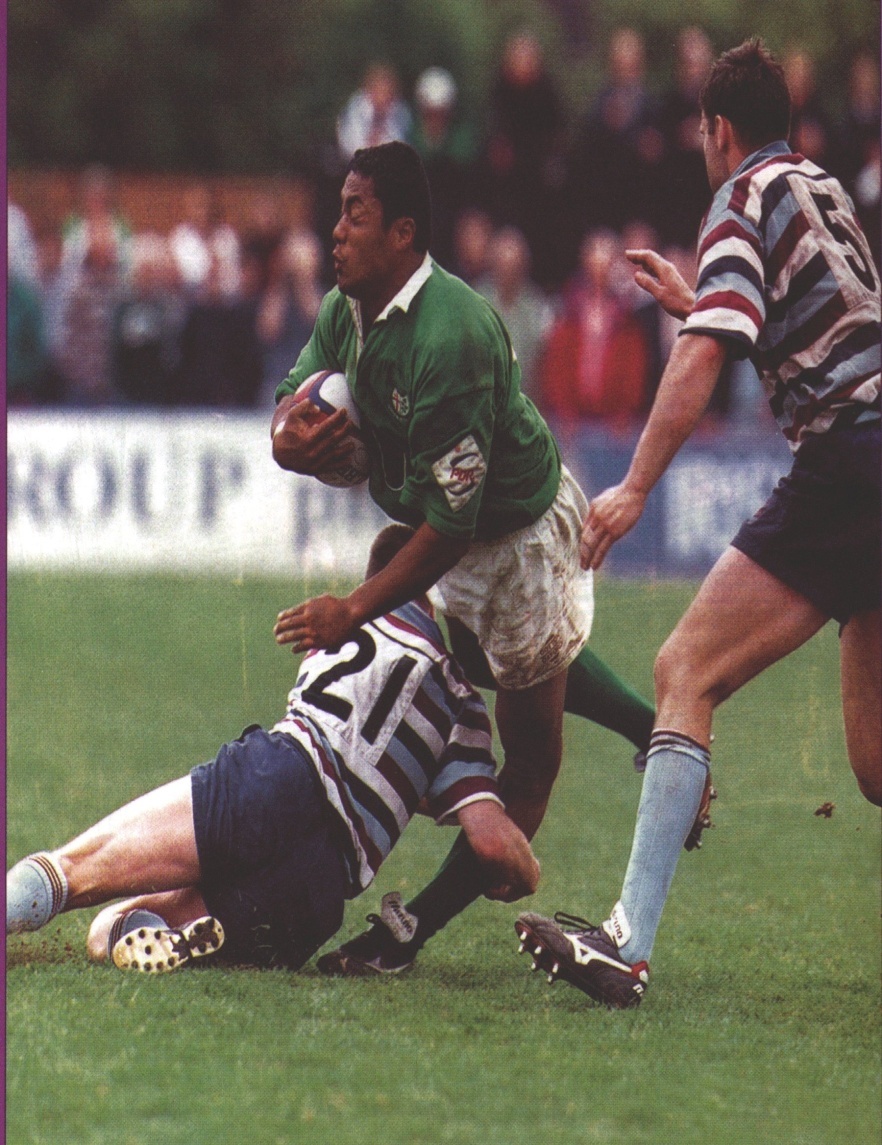 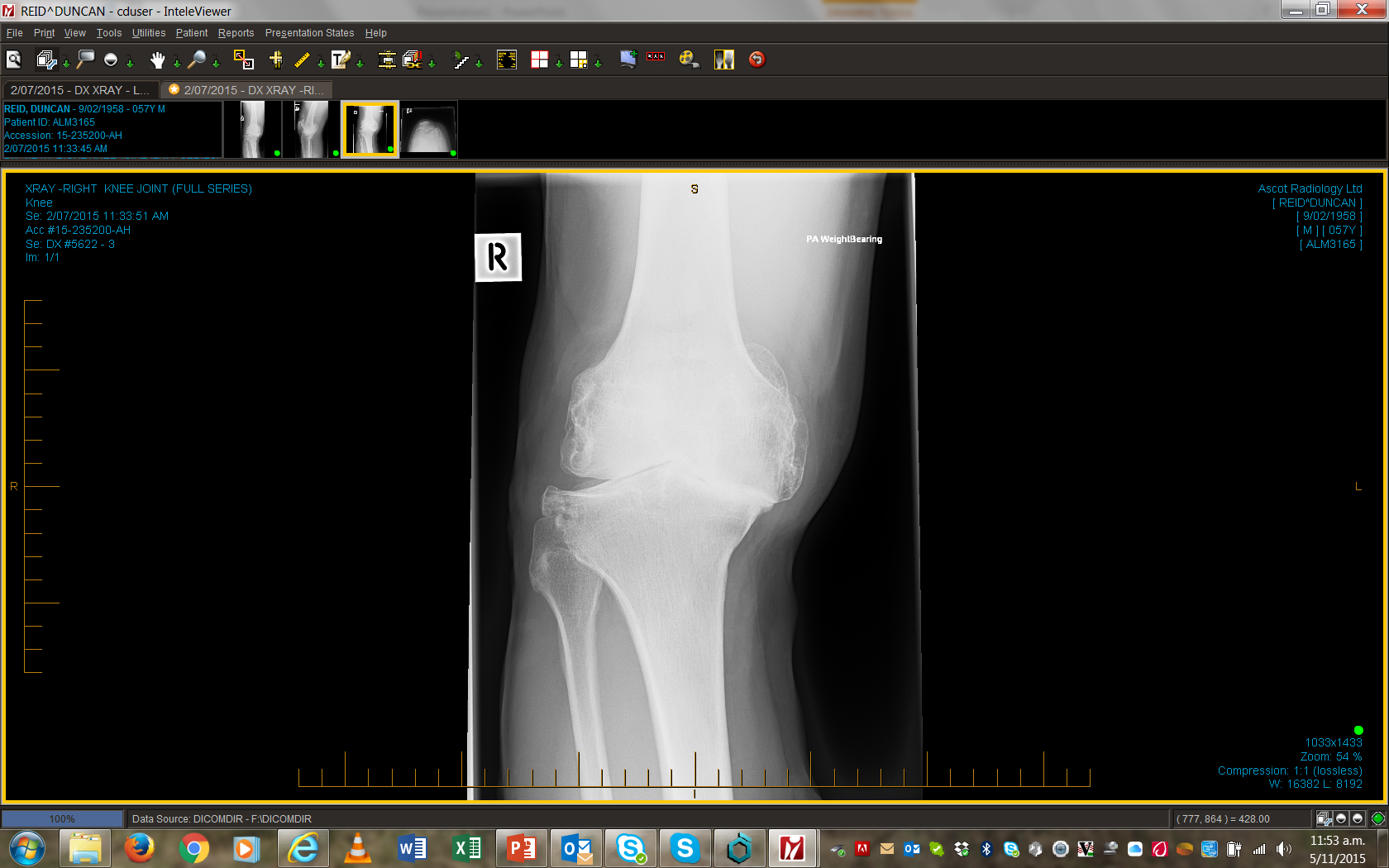 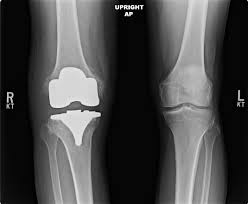 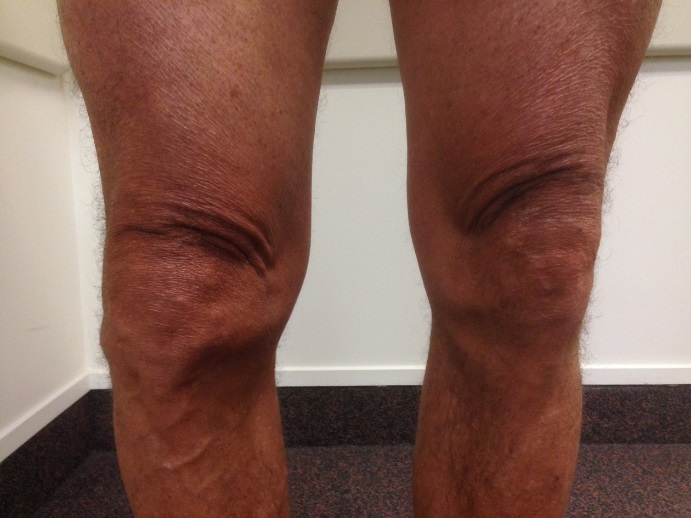 OA post ACL injury –surgery vs non
Kvist, J., Filbay, S., Andersson, C., Ardern, C. L., & Gauffin, H. (2020). Radiographic and symptomatic knee osteoarthritis 32 to 37 years after acute anterior cruciate ligament rupture. The American journal of sports medicine, 48(10), 2387-2394.
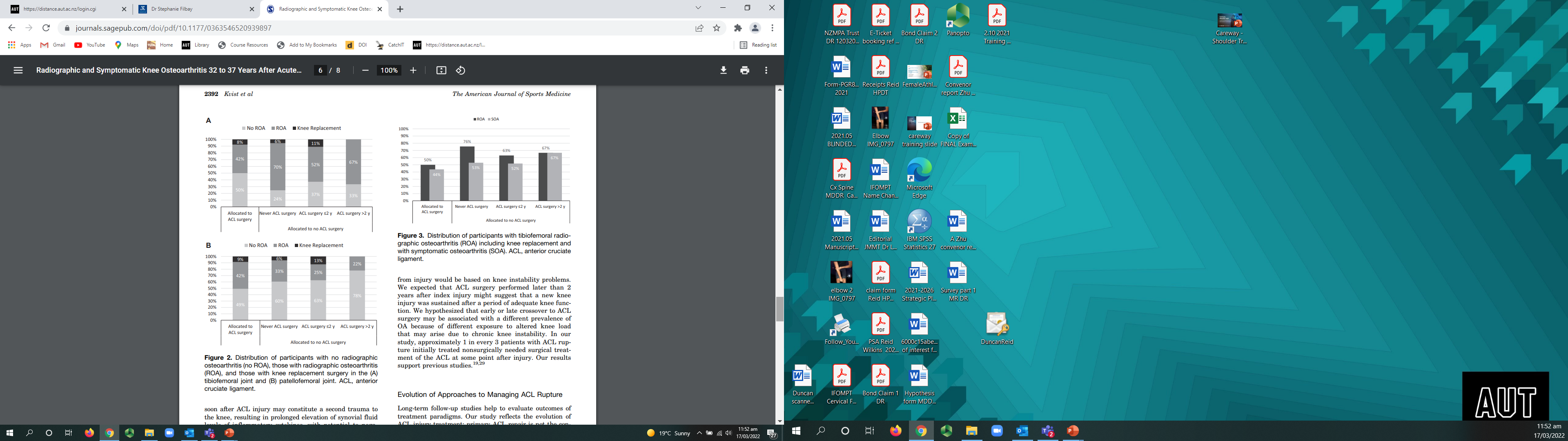 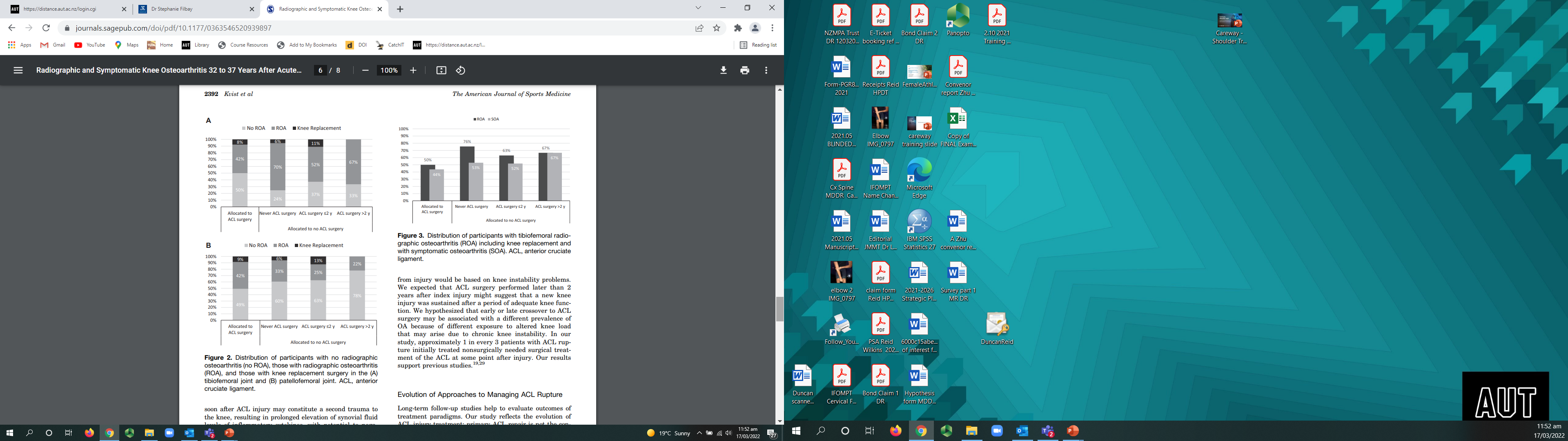 Patients allocated to early ACL surgery, performed a mean 5 days after injury, had a lower prevalence of
 tibiofemoral radiographic OA at 32 to 37 years after injury compared with patients who never had ACL surgery. 
The prevalence of symptomatic OA, radiographic patellofemoral OA, and knee symptoms were similar
 irrespective of ACL treatment. Overall, the prevalence of OA after ACL injury was high>
Late stage (surgical) management
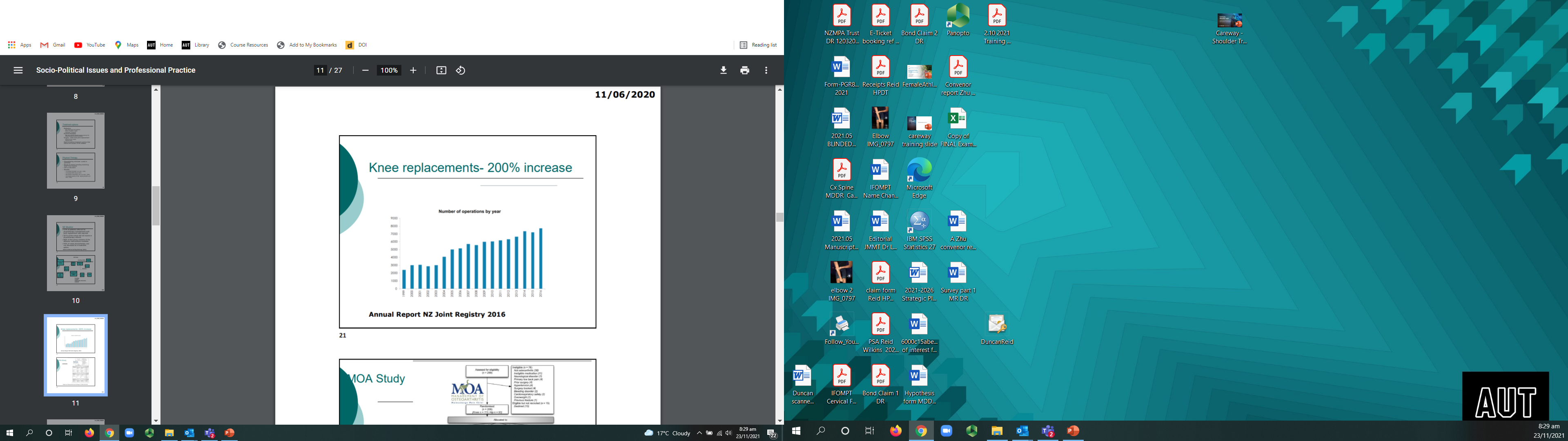 In Aotearoa New Zealand in 2019, 8,378 people underwent TKJR and in 2020, it was 8,135 (even with COVID!)
TKJR costs approximately $25k per surgery (approximately, $200m/year)
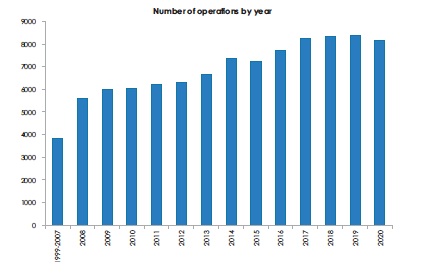 Osteoarthritis across the life span: Opportunities
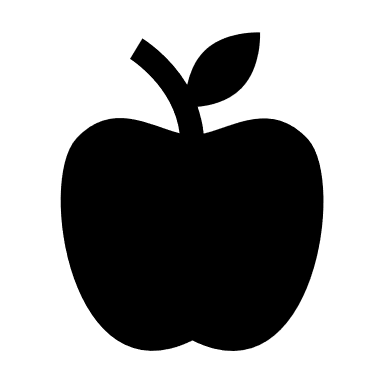 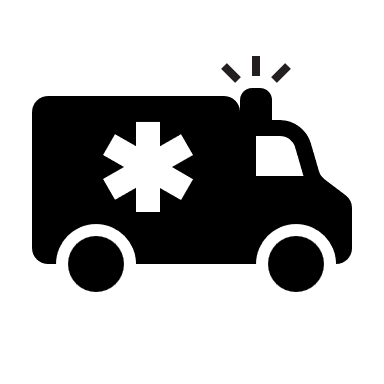 Active (early) management
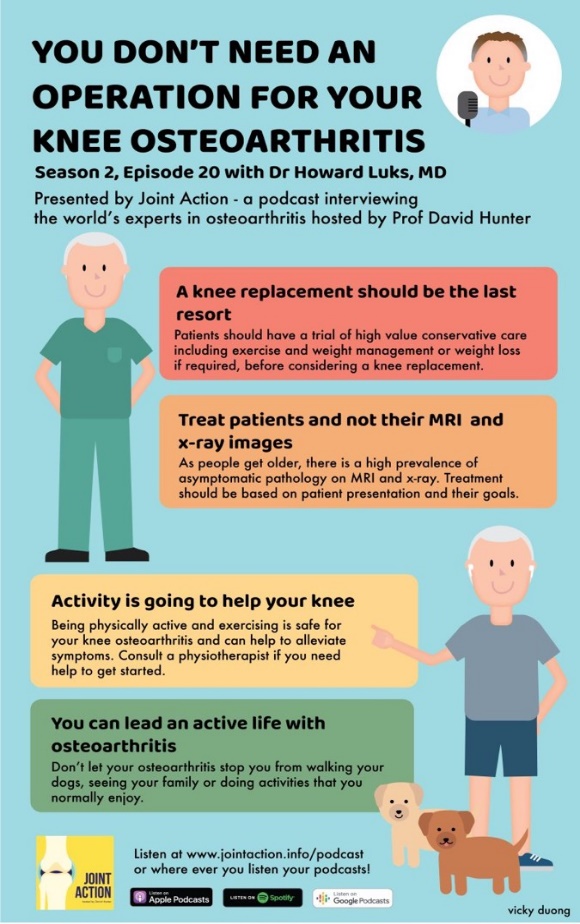 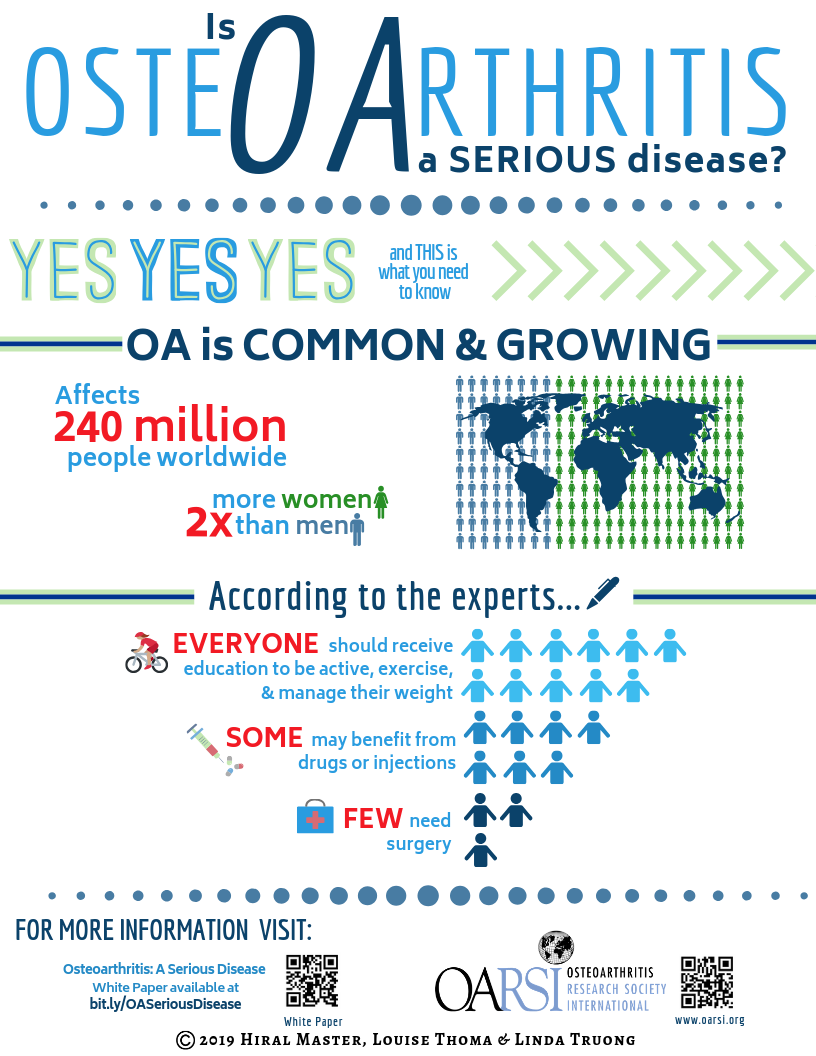 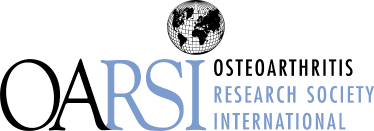 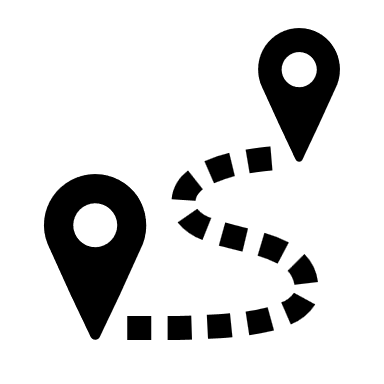 Pathways to conservative care not utilised consistently
51% of patients referred for physiotherapy management until joint replacement was required.
 49 % of the cohort did not receive a physiotherapy referral. 
86% of this patient group  not made aware of the different interventions available. 
94% of cases physiotherapy was not discussed as a treatment option.
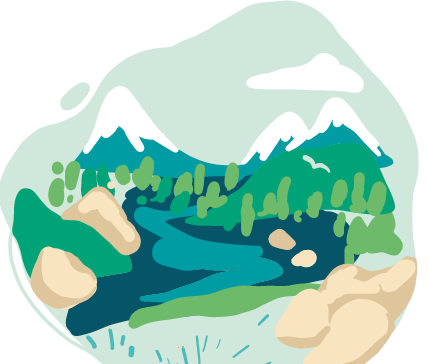 (Reid et al., 2014. NZ Journal Physiotherapy)
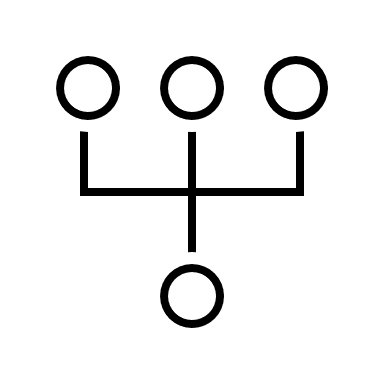 Management versus treatment
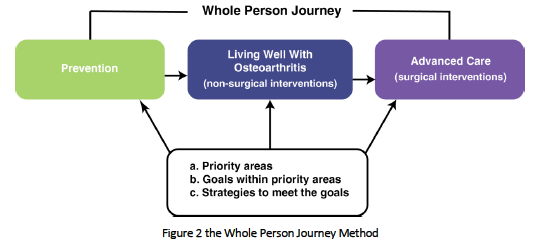 National Osteoarthritis Strategy (Australia, 2018)
“Living a better life post ACL injury”
Phase 1
What are the current experiences and challenges of those living with early OA post ACL injury?
Phase 1 potential methodologies
Survey questionnaire
Or focus groups/hui
Phase 2 potential methodologies
Focus groups/hui: Sporting organisations, people with ACL injury, Māori and Pasifika, health care providers, ANZ and ACC
Phase 2
What is the most appropriate programme to improve life post ACL injury?
Co design of potential ways to improve outcomes and reduce disability post ACL injury
Phase 3 potential methodologies
Prospective cohort study- mixed methods
Quantitative measures of QOL, KOOS etc based “my knee pain”
Qualitative measure Focus groups/hui with target group end of year
Phase 3
What is the impact/best outcome of the above programme?
Implementation of above programme into target group based on co design findings
Conclusion
Injury prevention has challenges but has the greatest impact
Need to invest more at the junior level
Encourage healthy activity
Work at all three levels is required